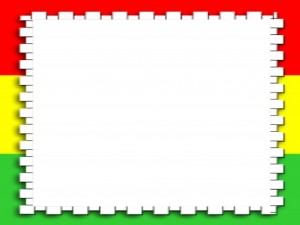 Подбери гараж по цвету машины.
(игра для младшего возраста)
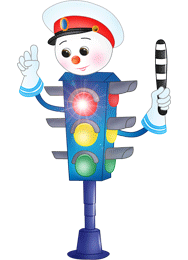 Автор: Антоновская Г.П.МБДОУ «Детский сад им. Н.К.Крупской»с. Барское Татарово.
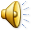 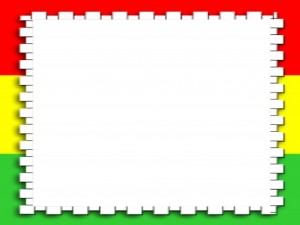 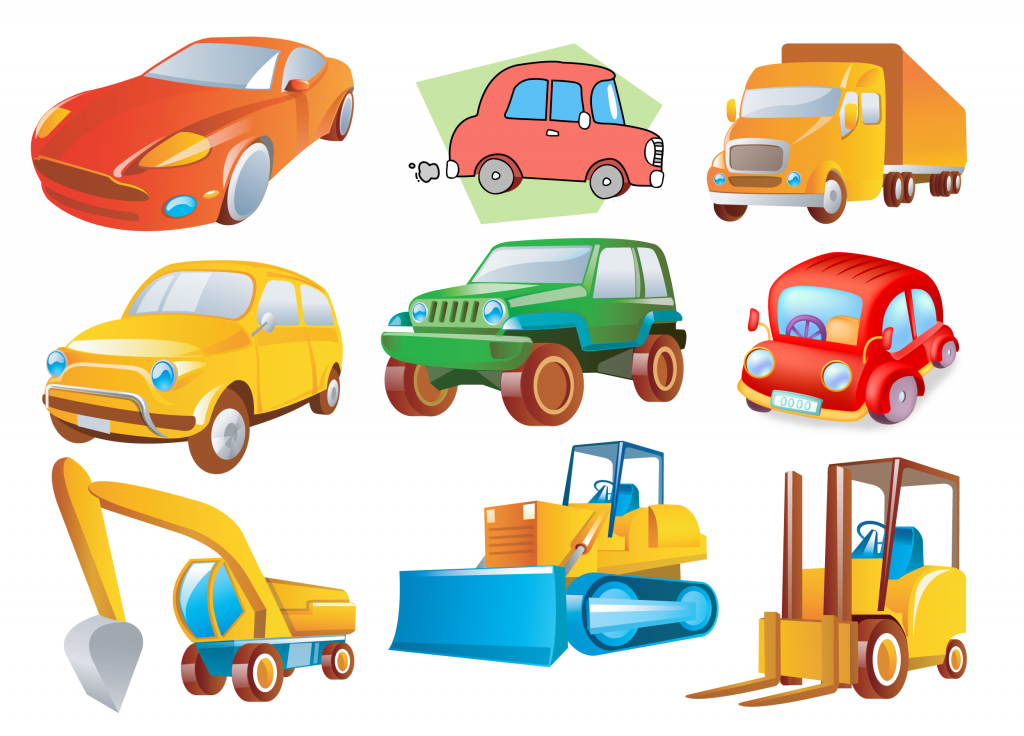 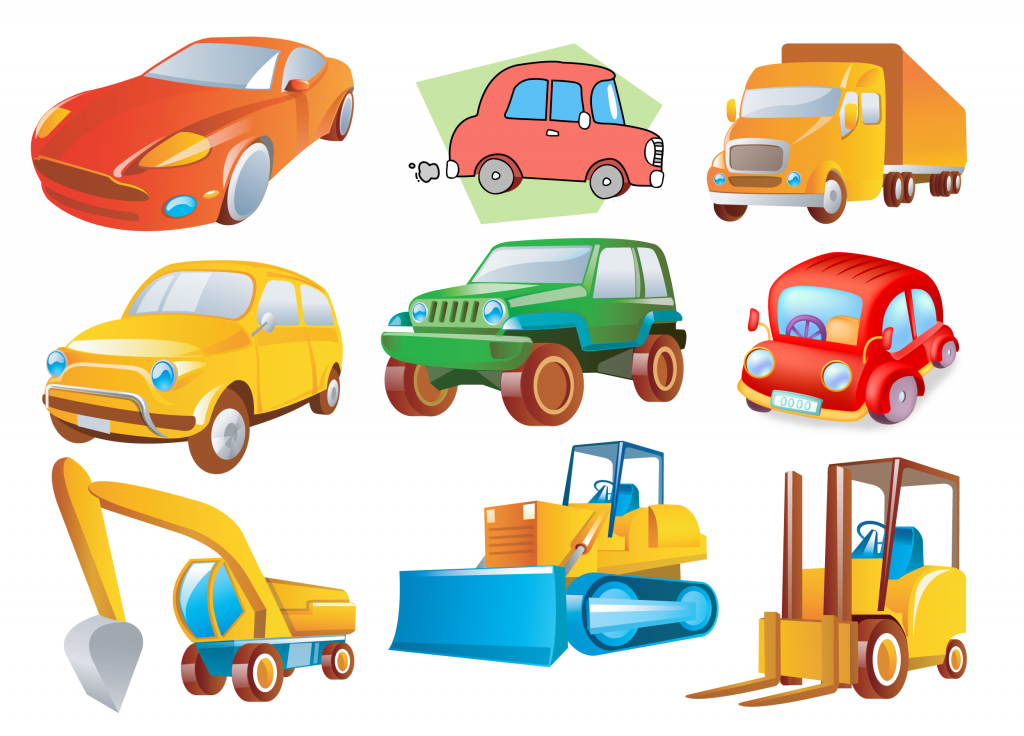 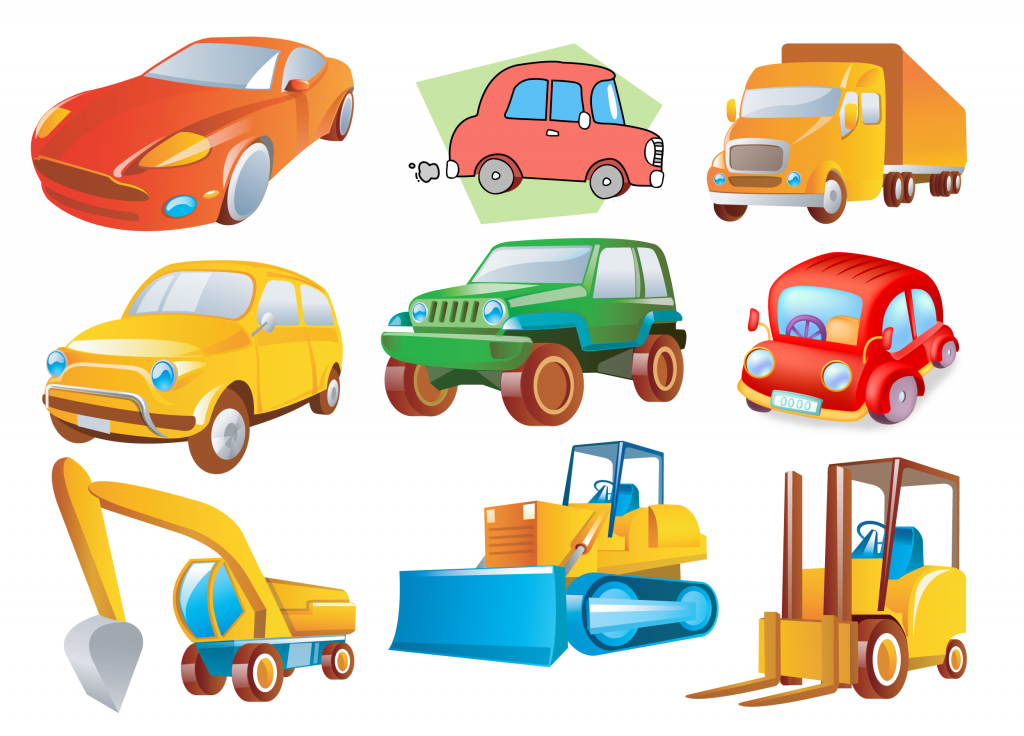 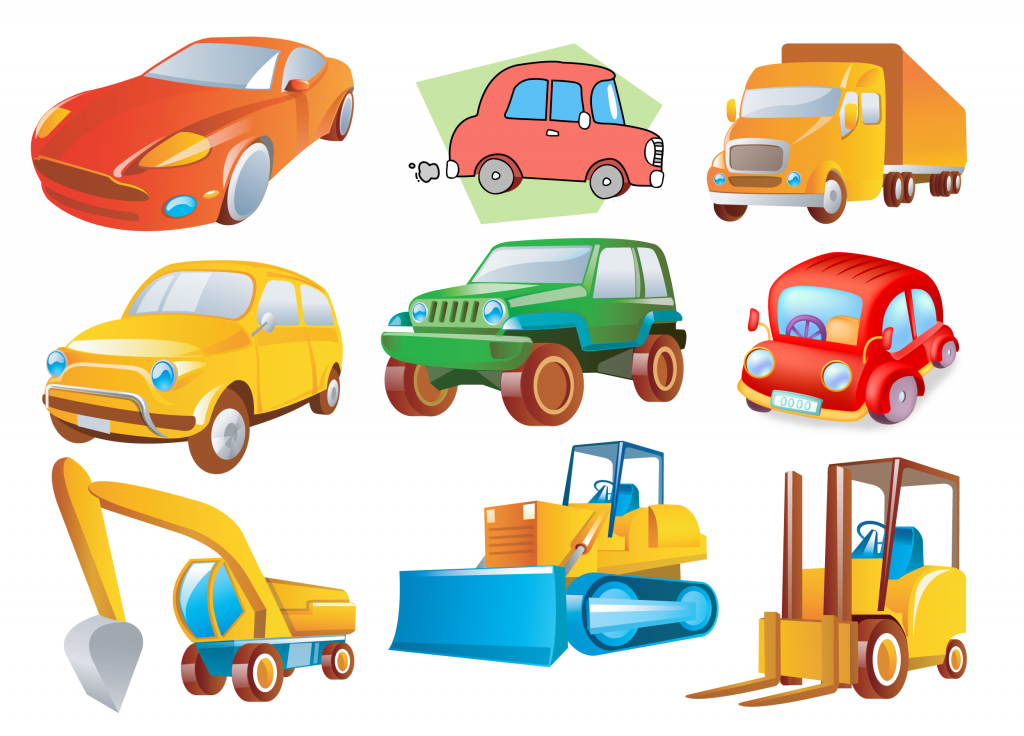 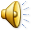 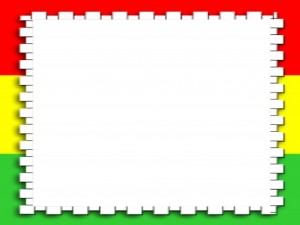 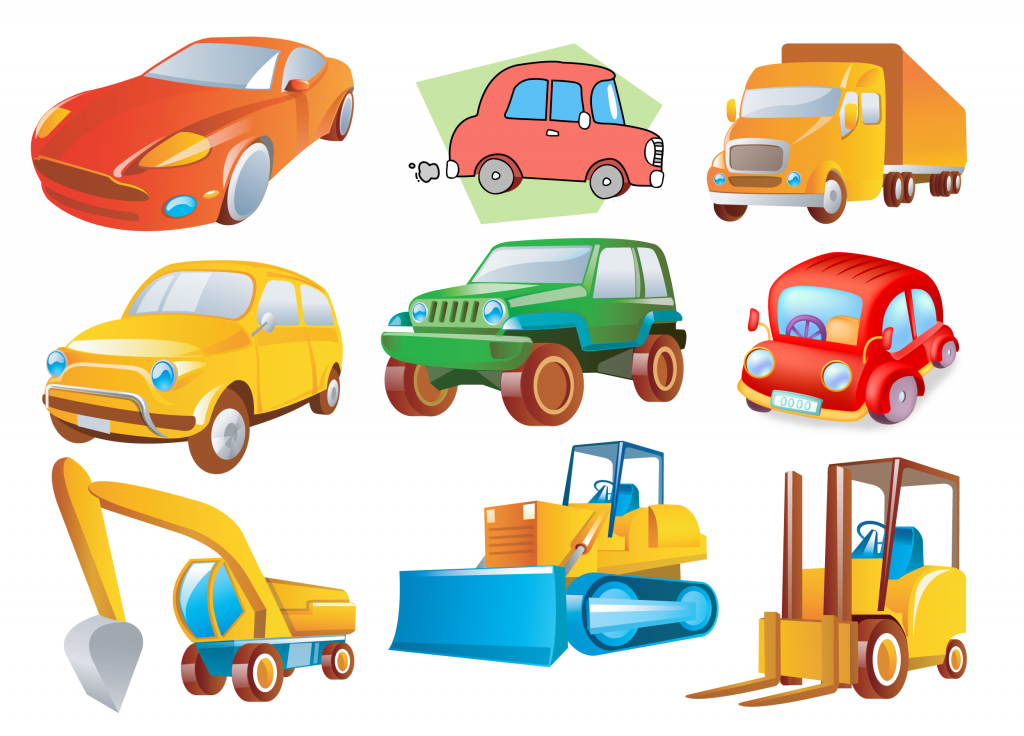 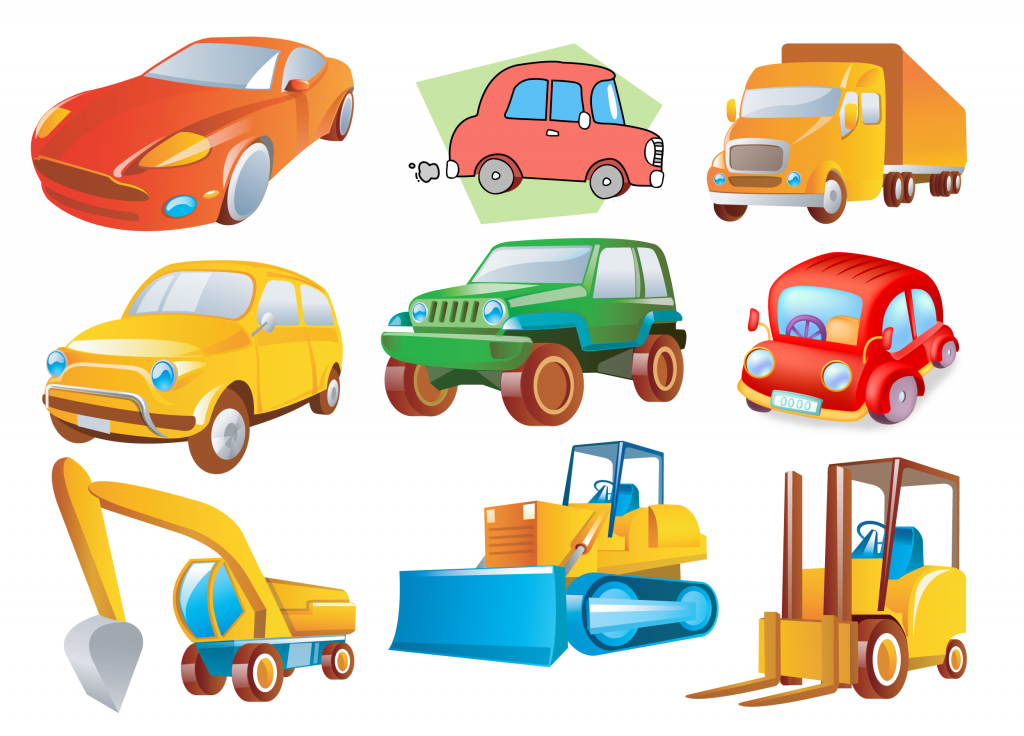 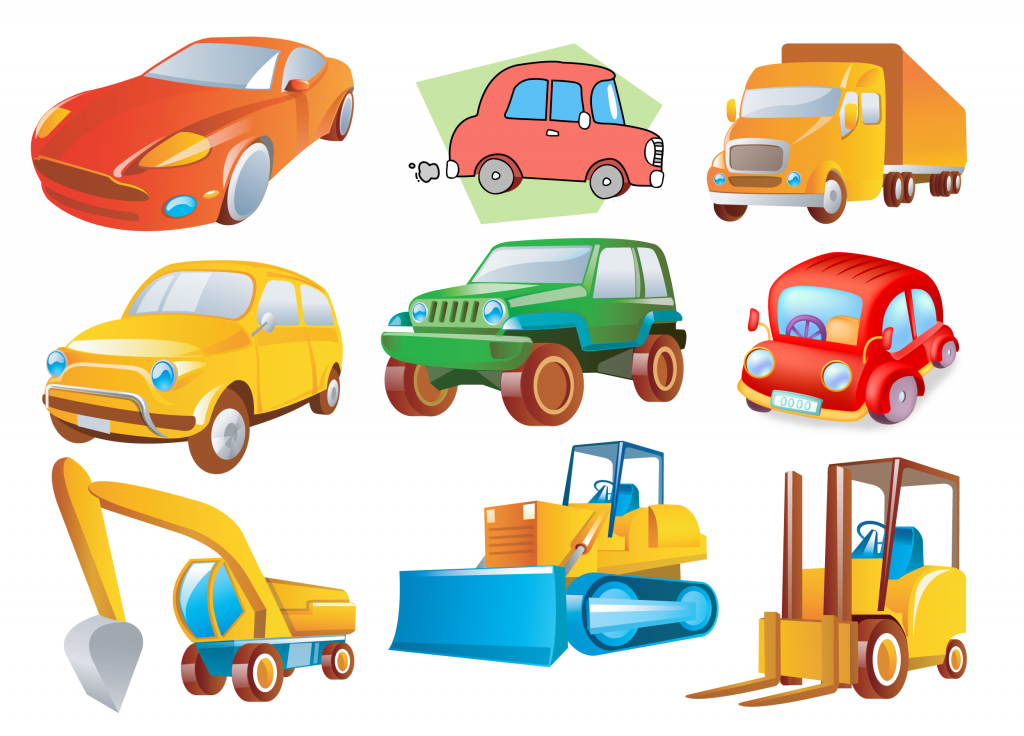 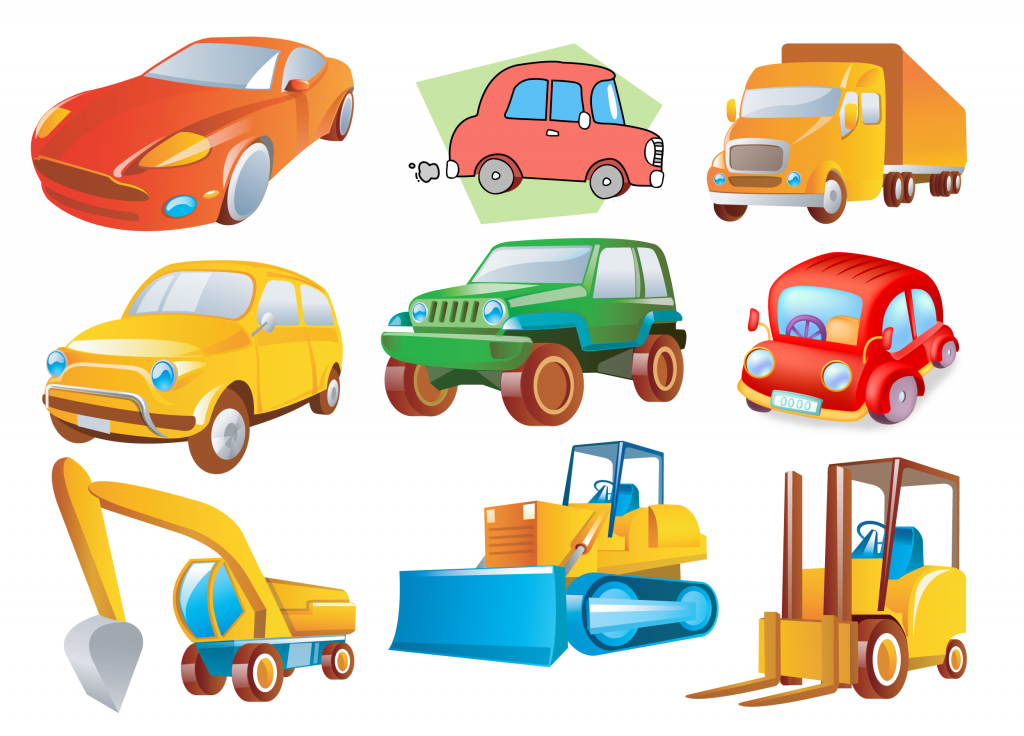 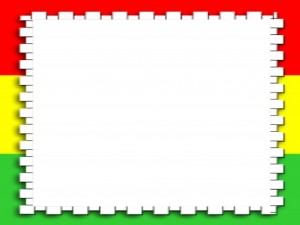 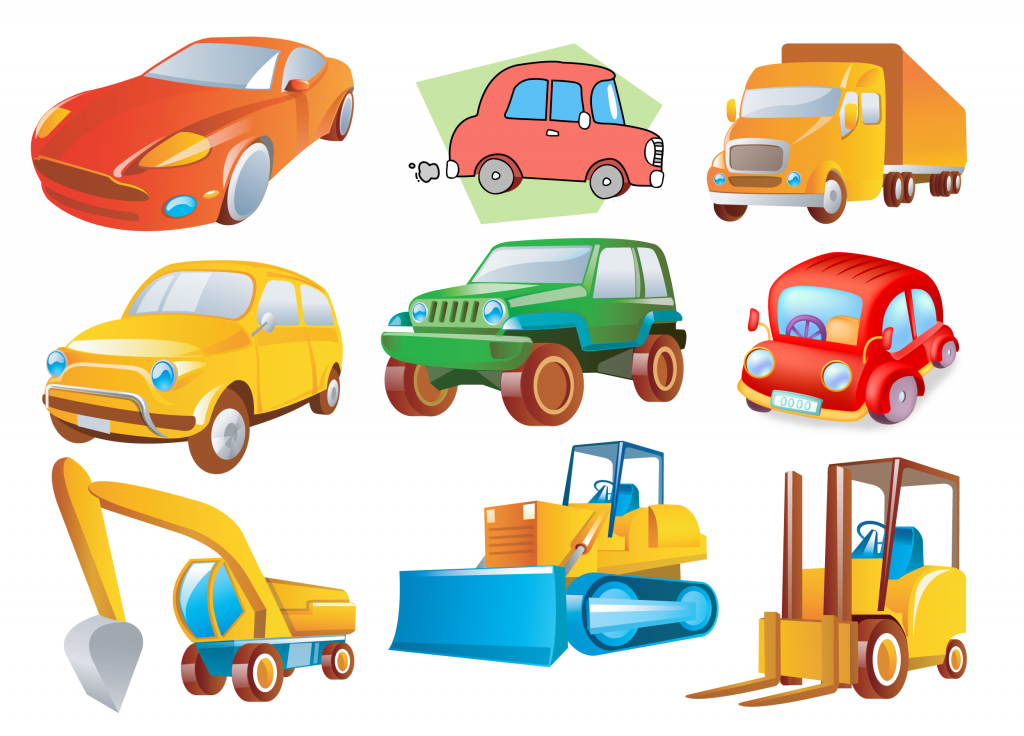 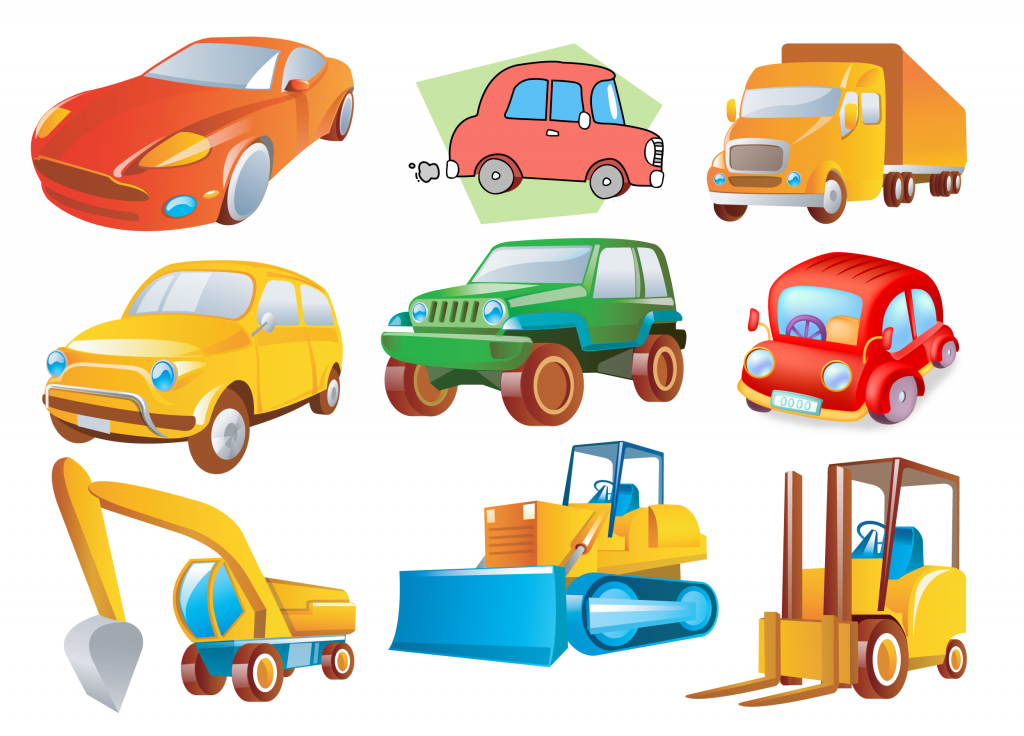 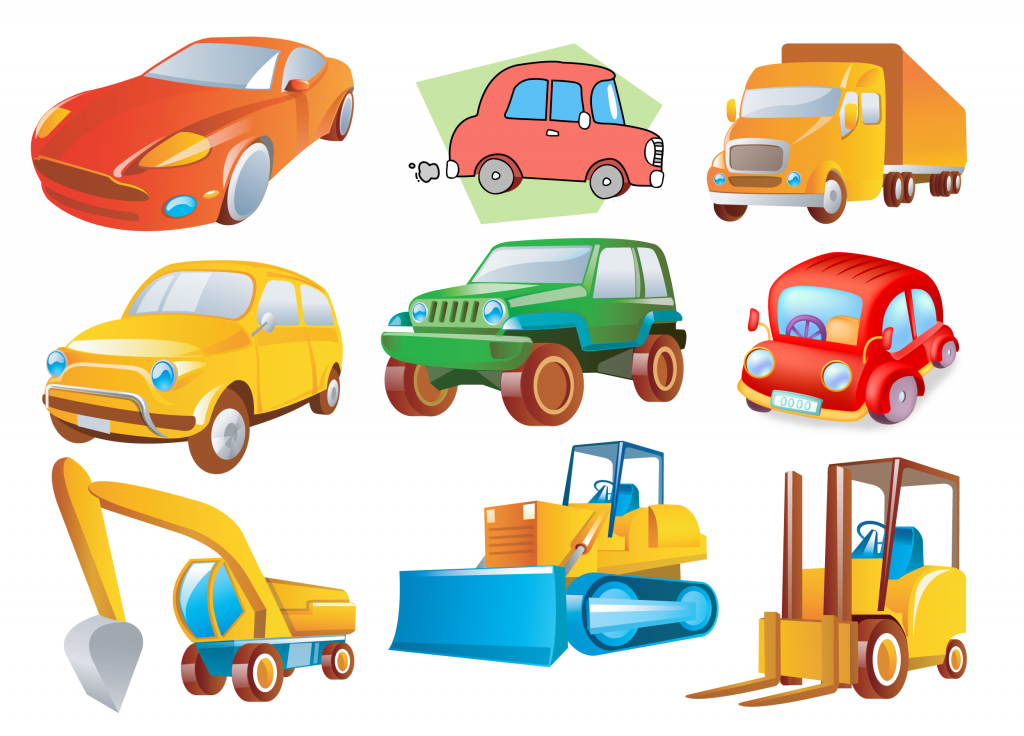 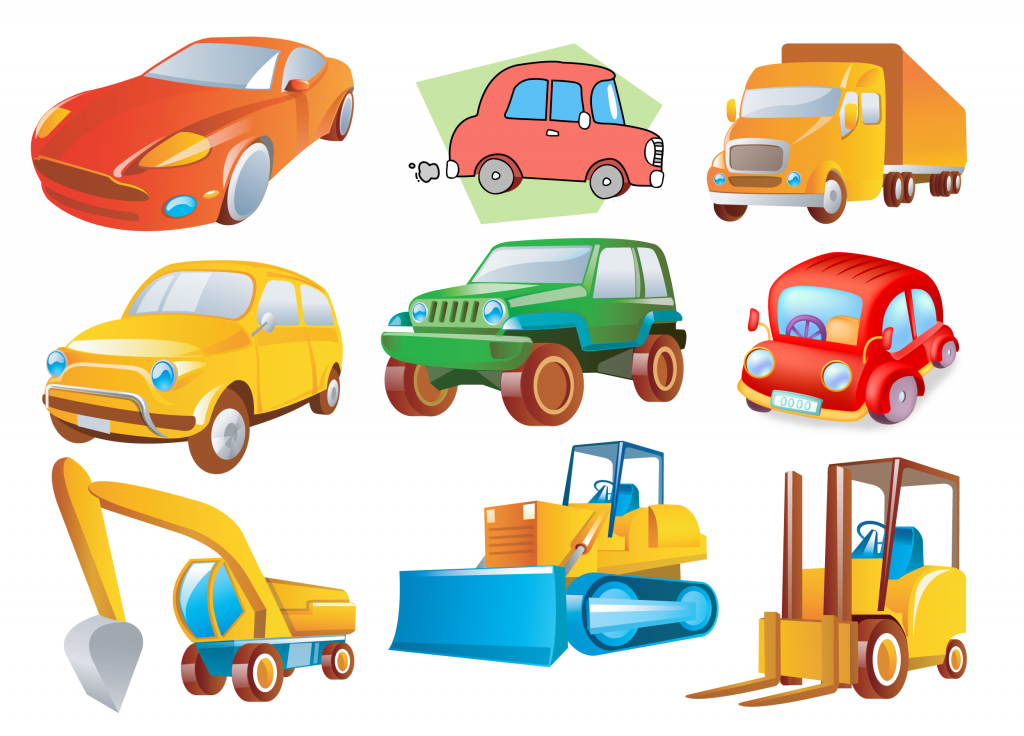 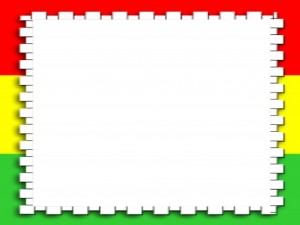 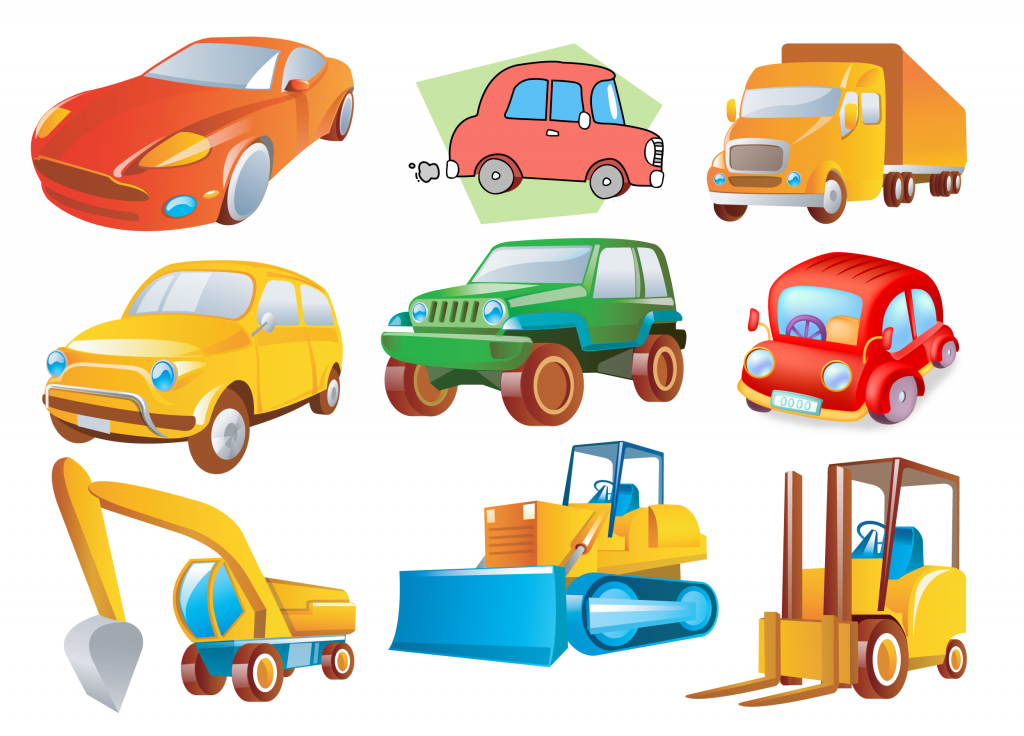 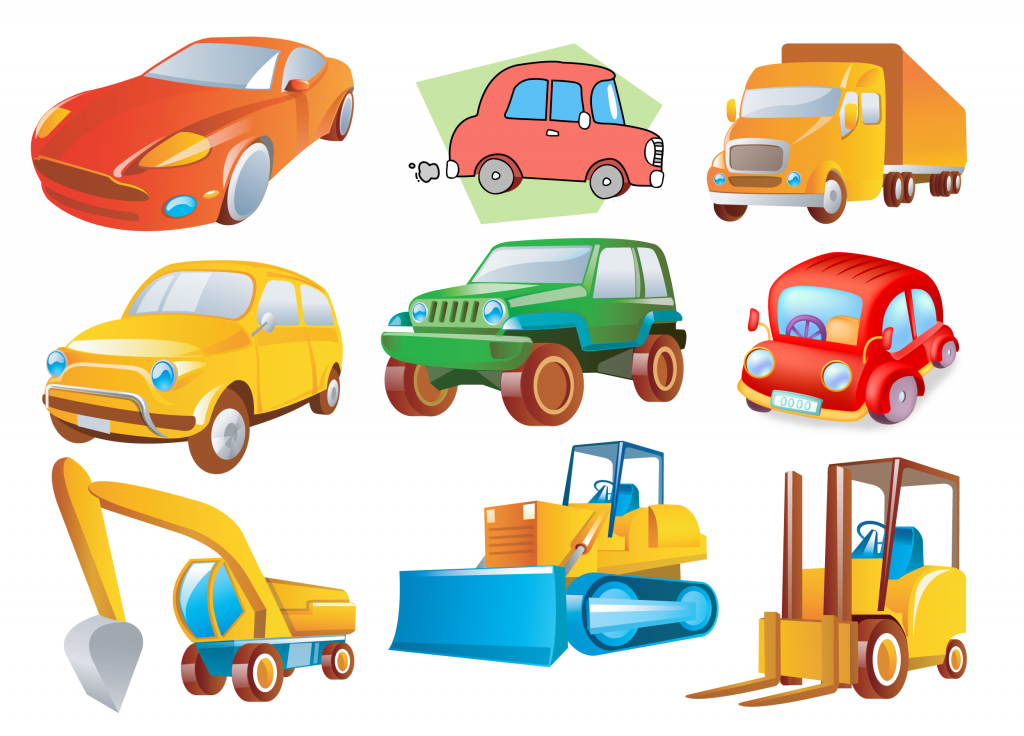 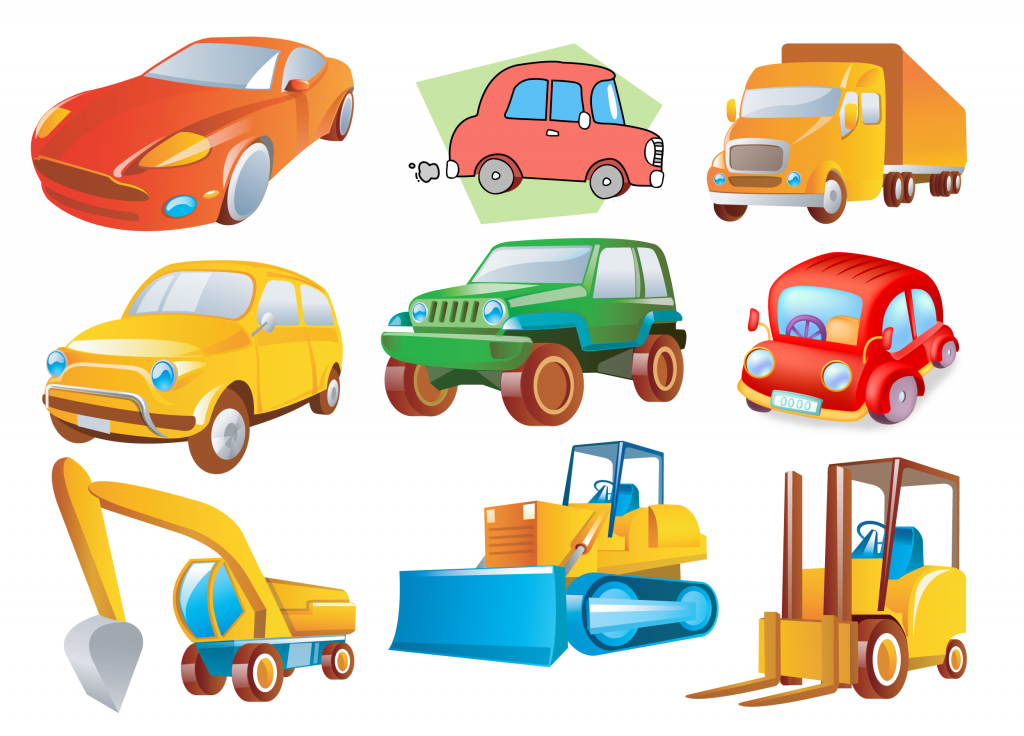 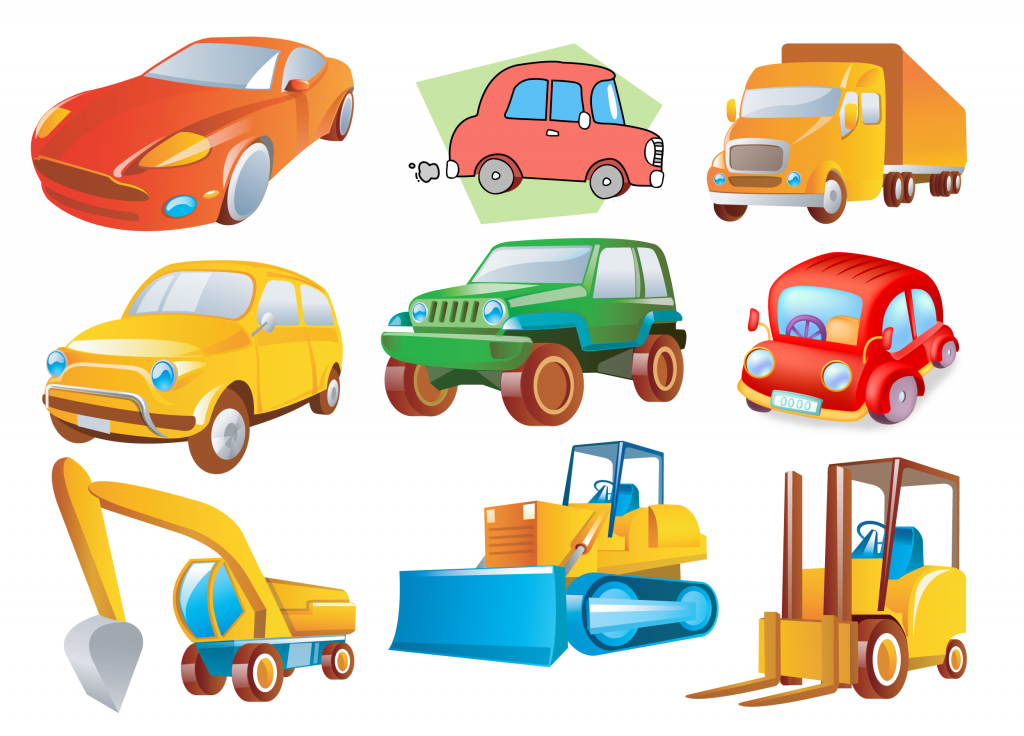 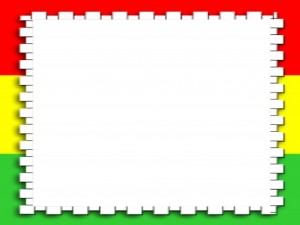 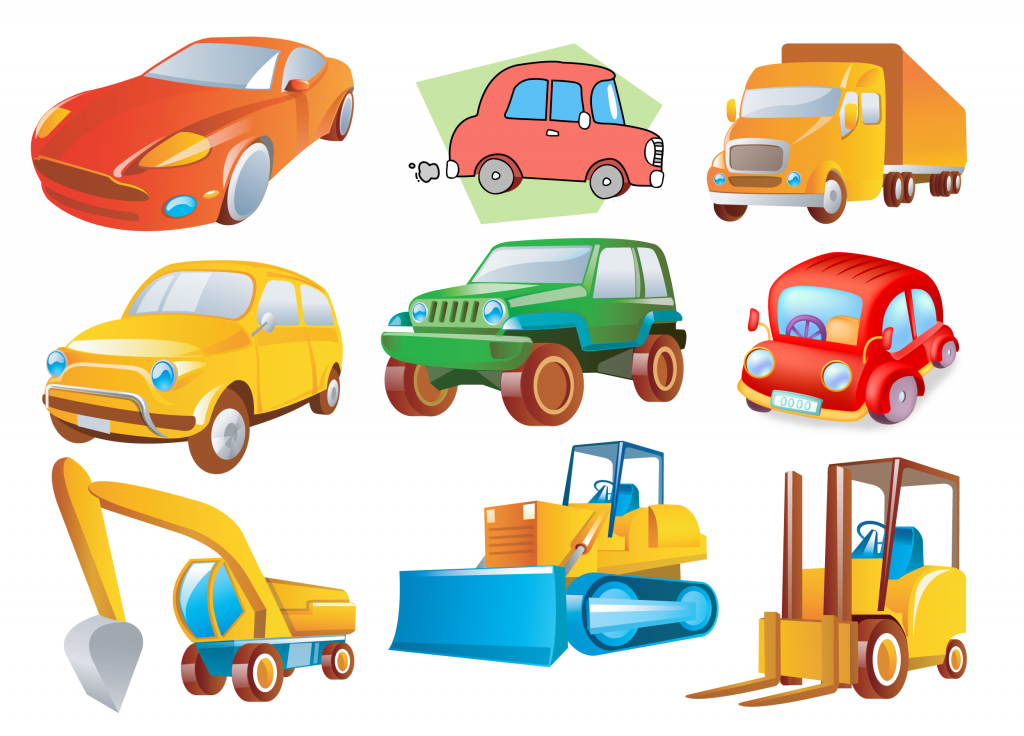 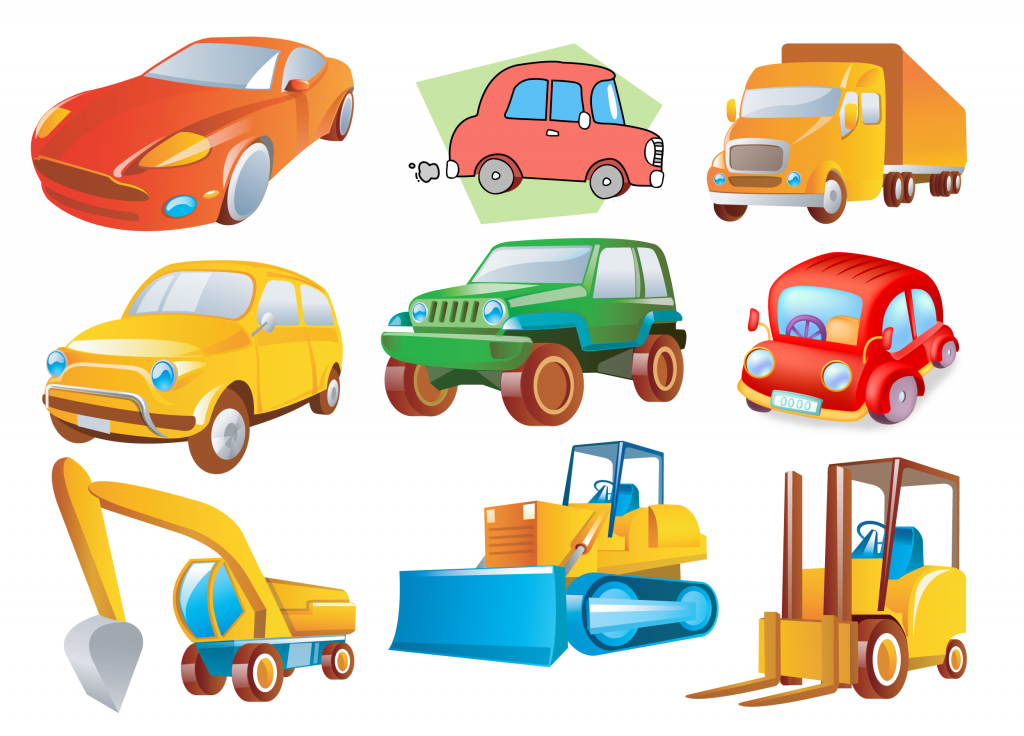 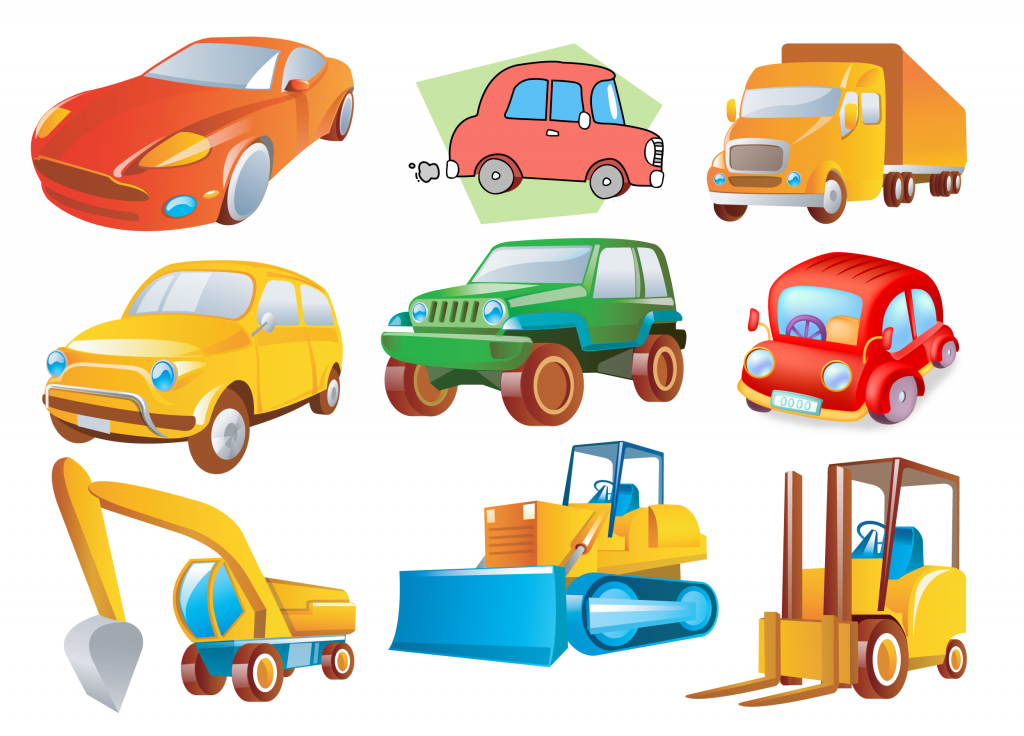 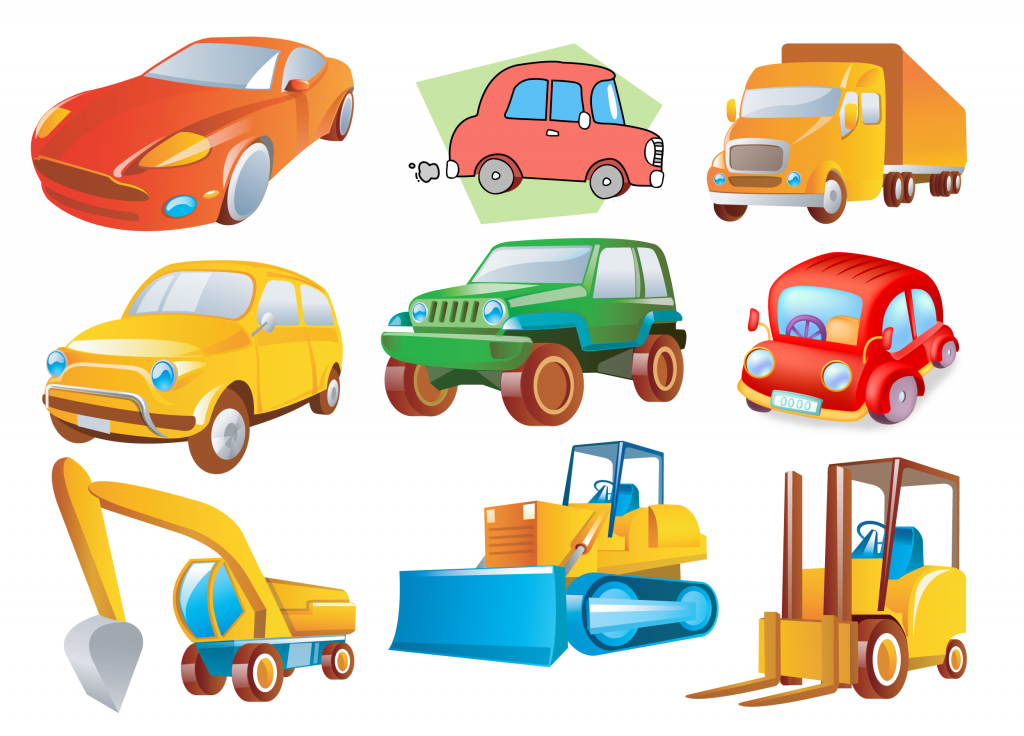 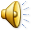